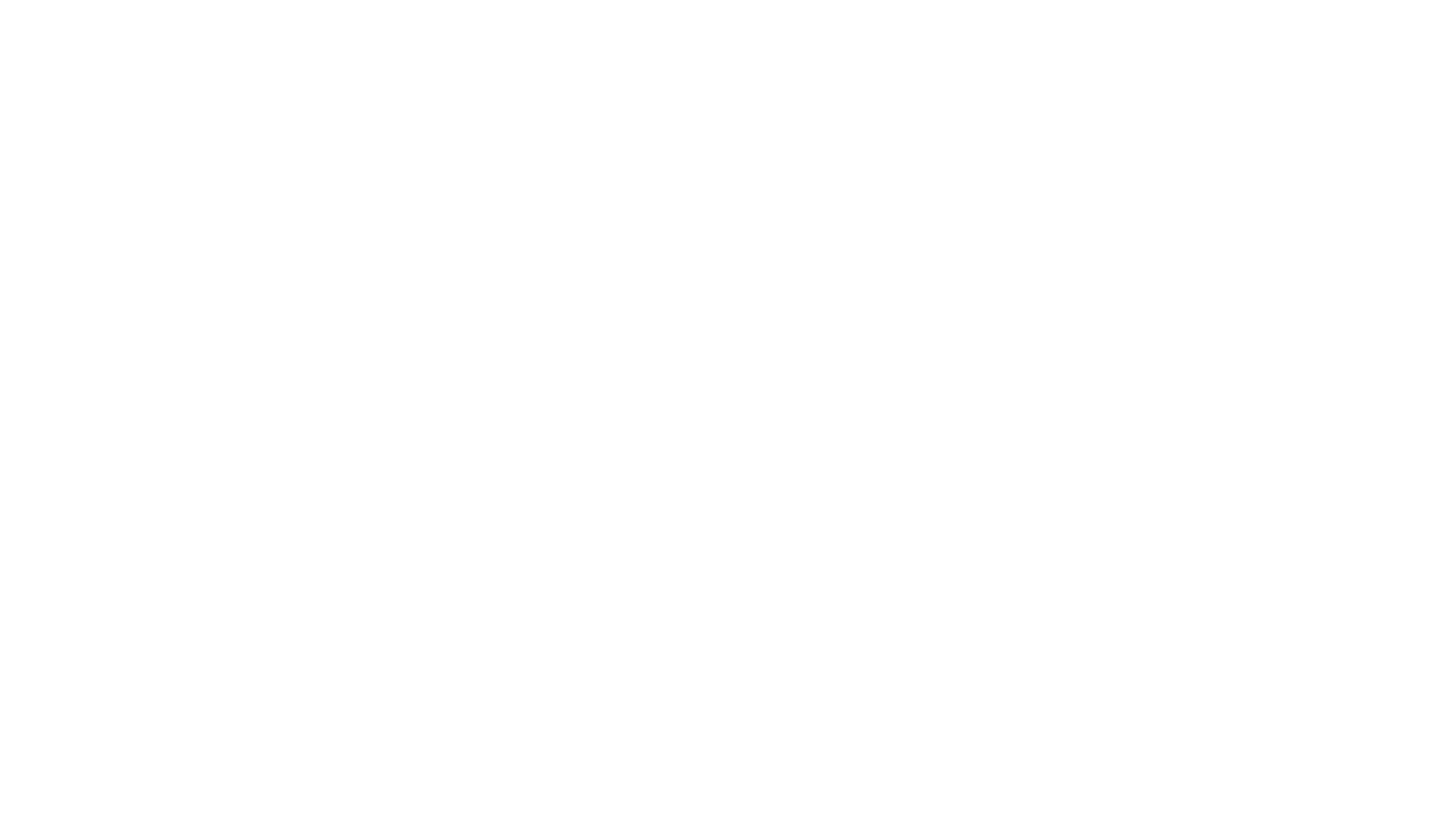 WGISS 47 FDA Elements Demonstration Workshop
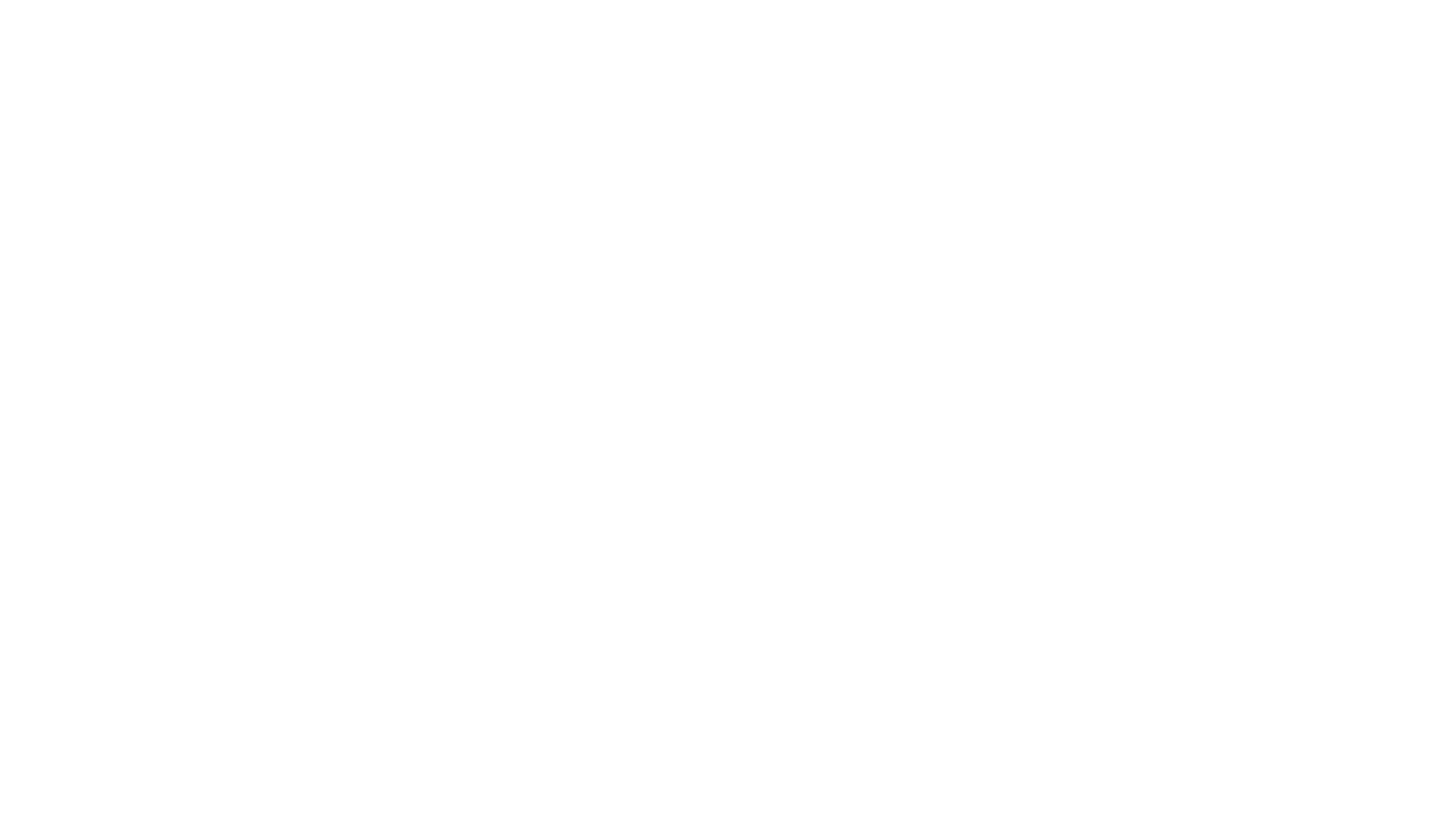 Future Data Architecture Background
Since the CEOS Plenary 2017 five FDA themes have progressed with:
practical implementations and pilot activities
improvements in their conceptual framework 
standardization initiatives (mainly in WGs and VCs)

FDA Themes
Analysis Ready Data (ARD)
Data Cubes
EO Platforms
User Metrics / Resources Inventory
EO Data Analytics
Future Data Access and Analysis Architectures Ad-hoc Team  mandate terminated at 32nd Plenary.

Critical FDA work efforts continuing through LSI-VC, WGISS, and SEO
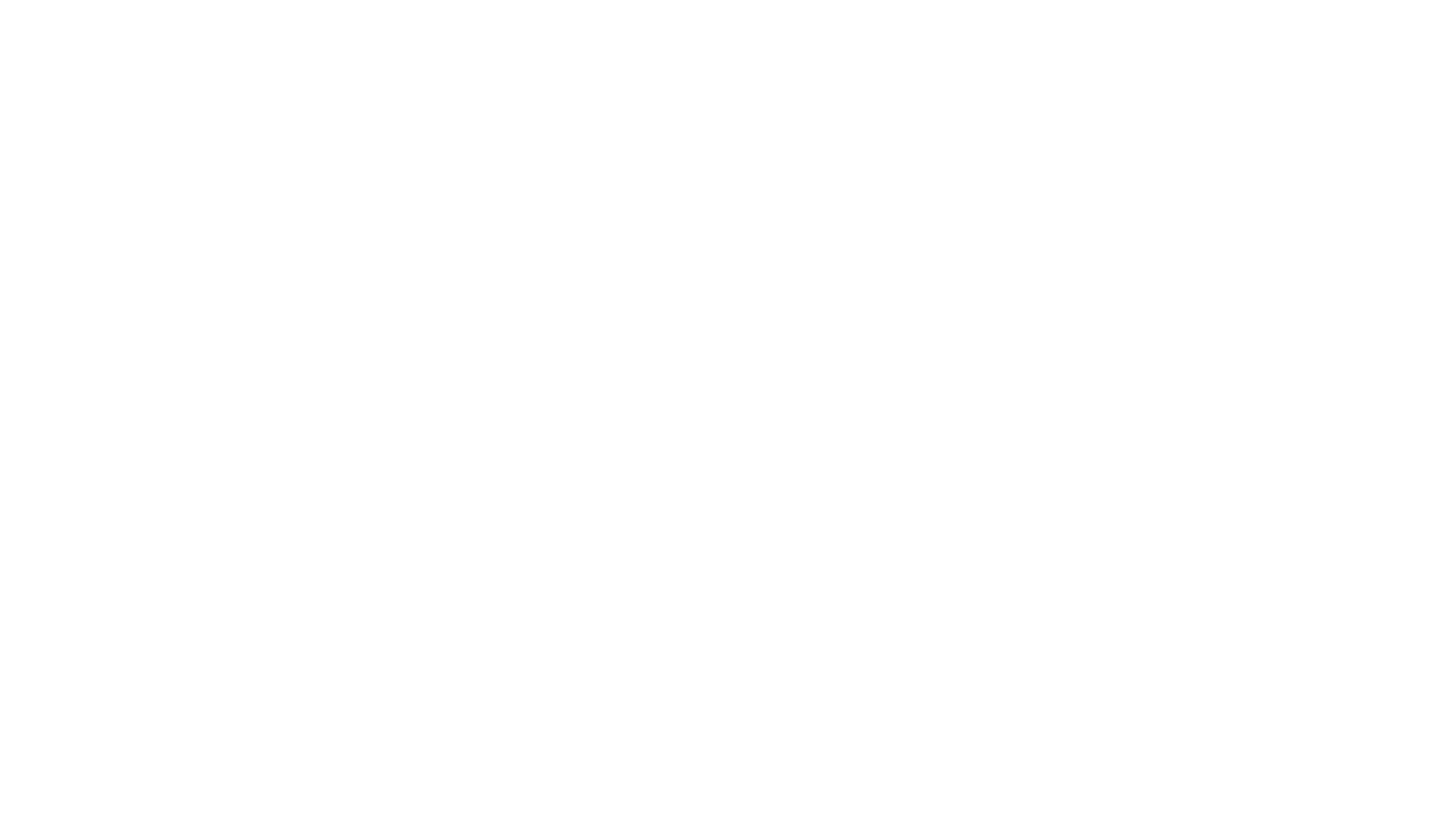 CEOS FDA Elements (examples)
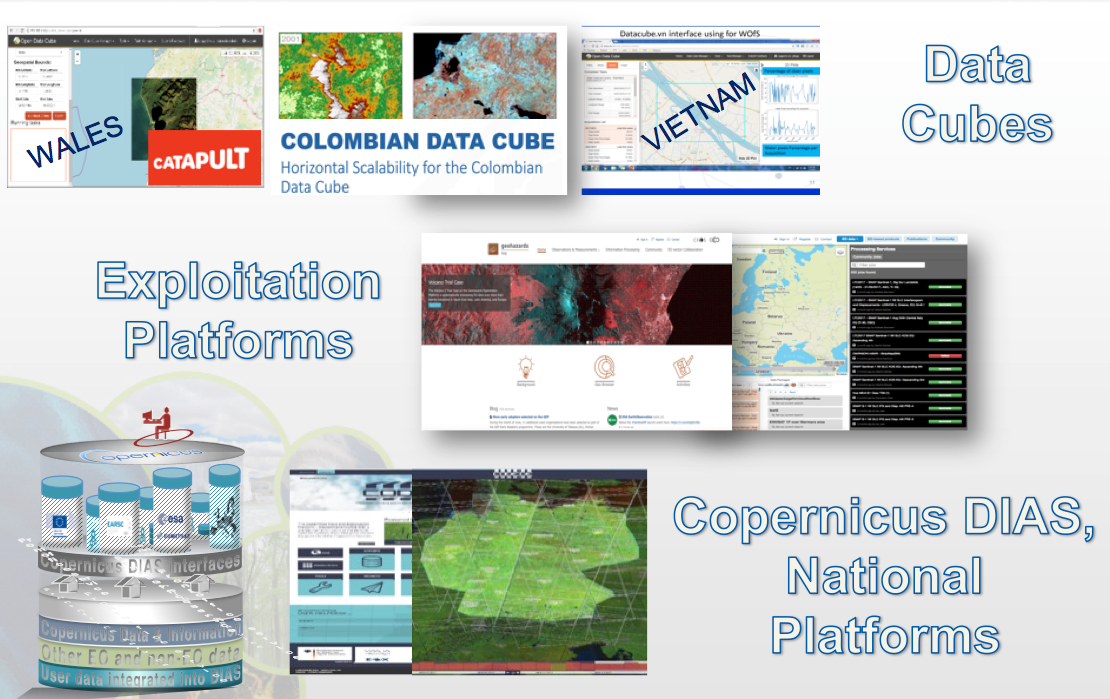 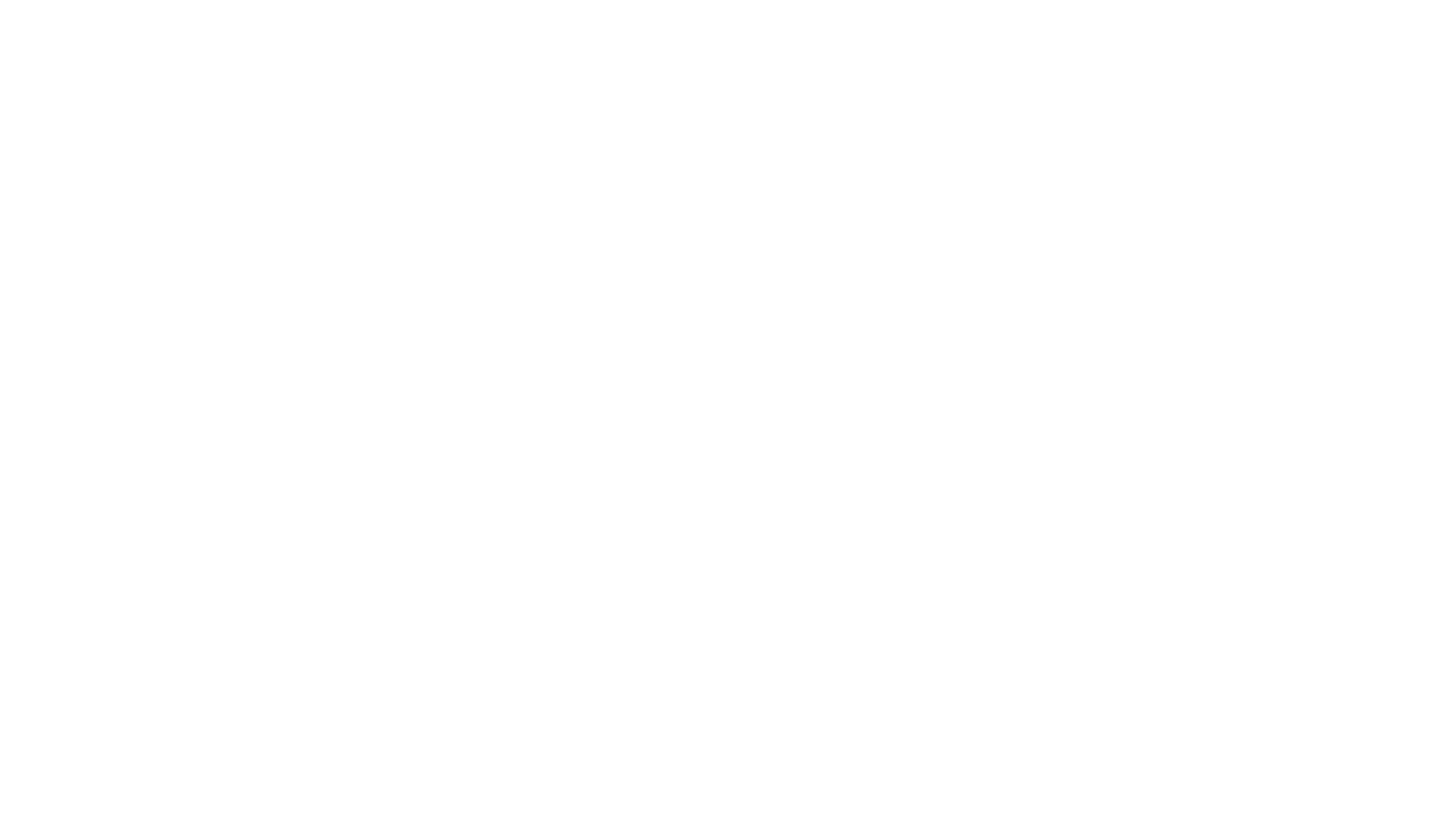 More and more agencies are experimenting with FDAs
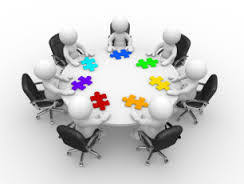 Clear evidence of significant potential benefits
Varying implementations focussing on thematic applications, on specific missions, on the generation of higher level products (e.g. CARD4L), etc..
Huge variations in functionalities and costs
Different technologies and technical implementations
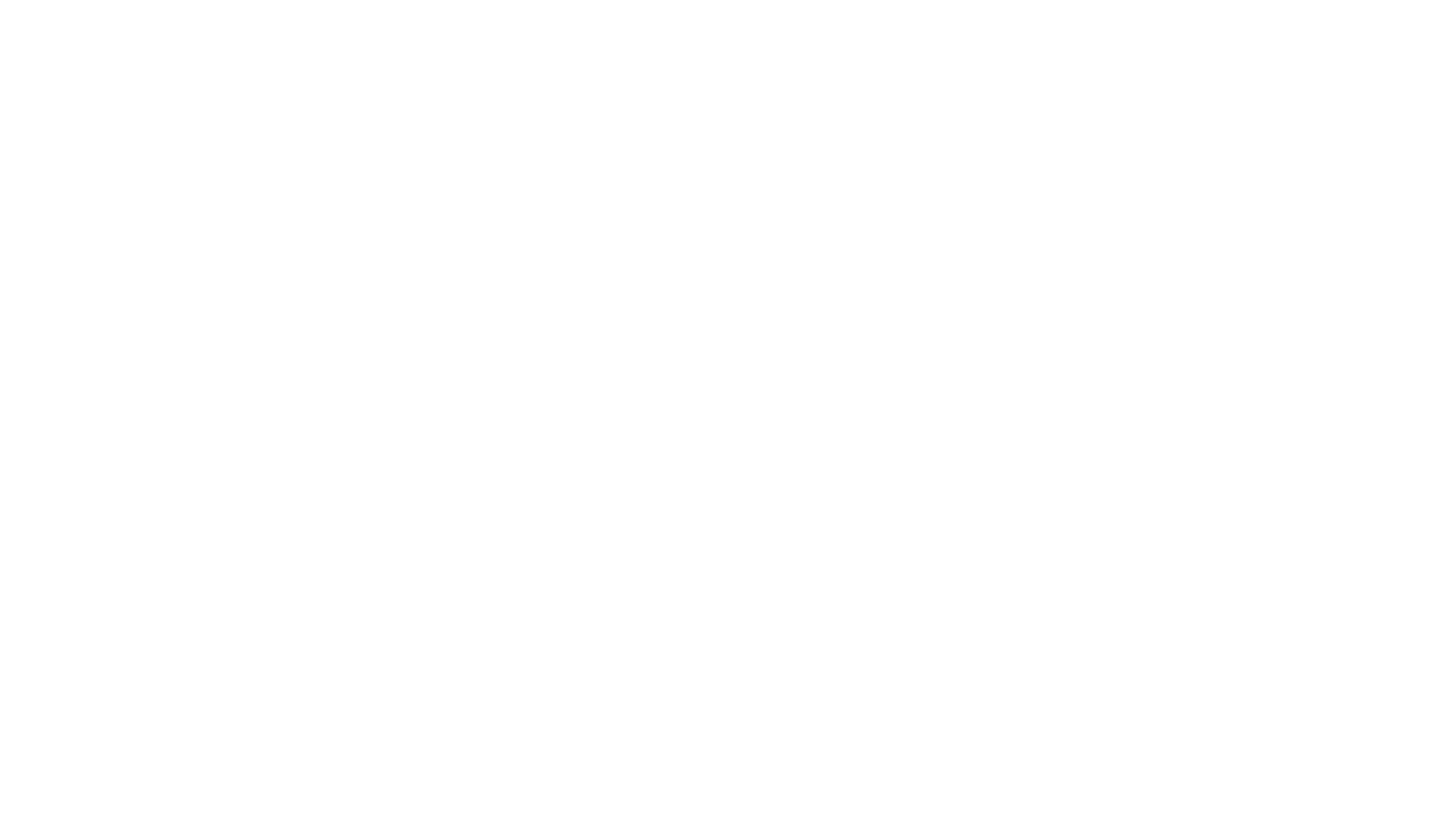 Why are we here?
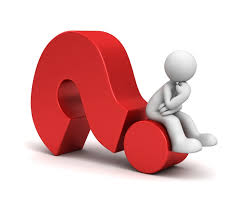 To See…Demonstration of FDA elements
Interfaces, Interoperability
Discoverability, Usability
Mapping wrt CEOS priorities (e.g. SDGs)
To Discuss…WGISS implications
To Develop…a concrete WGISS project (Impact)
Accessibility of mature/stable ones through WGISS CDA Infrastructure?
User-centered data pipelines from discovery to use?